Update on effect of 915 MHz HOM on LHC beam
M. Schwarz
Acknowledgements:
R. Calaga, A. Farricker, P. Krämer, E. Shaposhnikova, BLonD dev team
LIU-SPS BD WG meeting, 19/11/21
Motivation
The 915 MHz HOMs have high Q and large R/Q → long range wake field couples batches
Exact values for 915 MHz HOM are not known at present (Rshunt, fr, Q) and are difficult to measure and simulate
CST simulations of 915 MHz HOM assuming open boundary conditions (P. Kramer, 19/10/24 LIU-SPS BD WG meeting) give twice larger Rshunt than what is in present longitudinal impedance model
What is the impact of this ‘worst case’ on multi-batch stability?
Outline
Simulation of ‘worst case scenario’
Effect of shifting resonant frequency
Simulations with single-resonator model
2
Setup for full impedance model simulations
3
Values for 915MHz HOMs
3 section
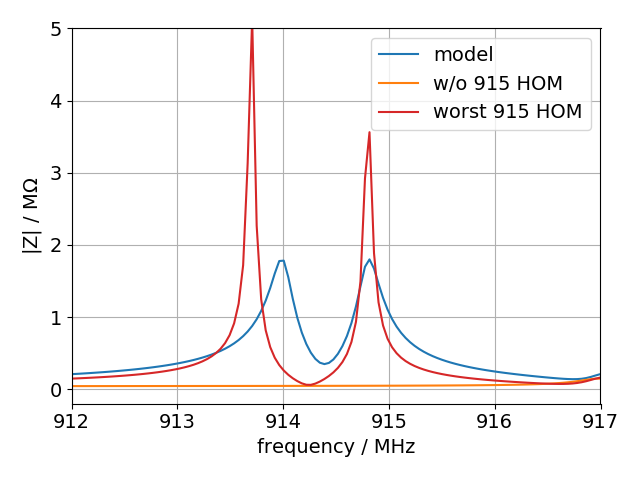 4 section (scaled)
‘worst case’ has larger R but reduced R/Q
4
Thresholds
Single batch threshold is recovered without 915MHz HOM
Same multi-batch threshold for 915 MHz with open boundary condition (‘worst’ case)
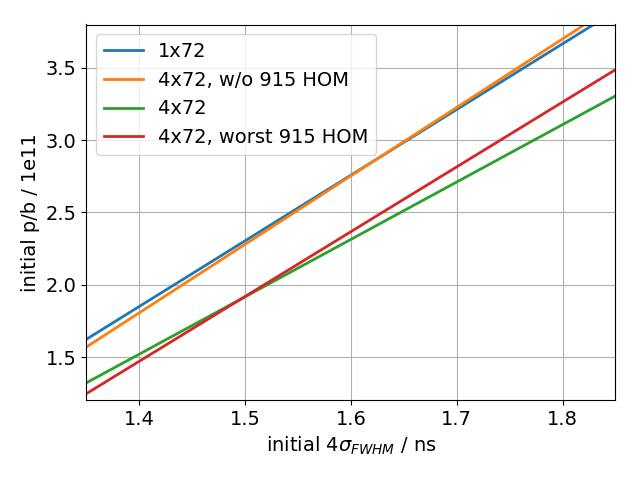 5
Thresholds for random frequency shift
Resonance frequency may vary from cavity to cavity
Use full impedance model with ‘worst case’ 915 MHz HOM and change fr randomly (rnd) for each of the four 3-section and two 4-section cavities (assume (-1,0.5) MHz)
→ Multi-batch threshold similar for bunch lengths larger than 1.65 ns
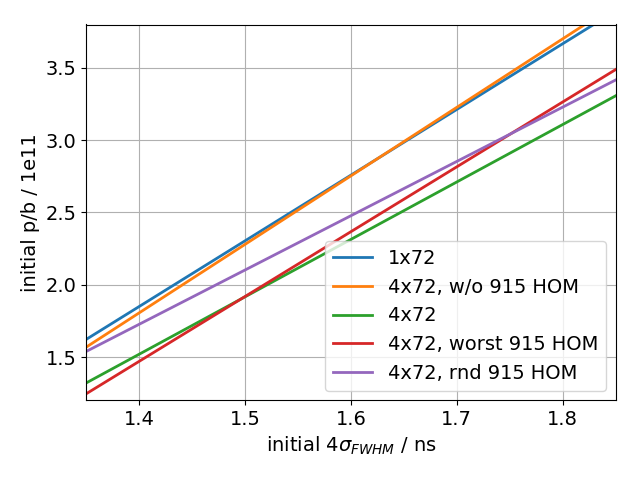 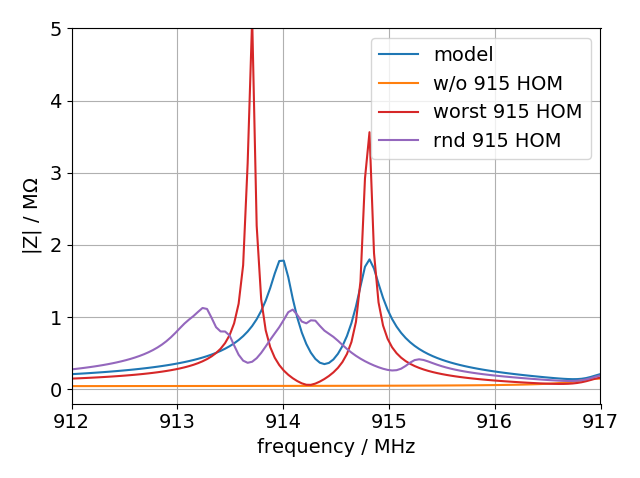 6
Effect of 915 MHz HOM frequency shift
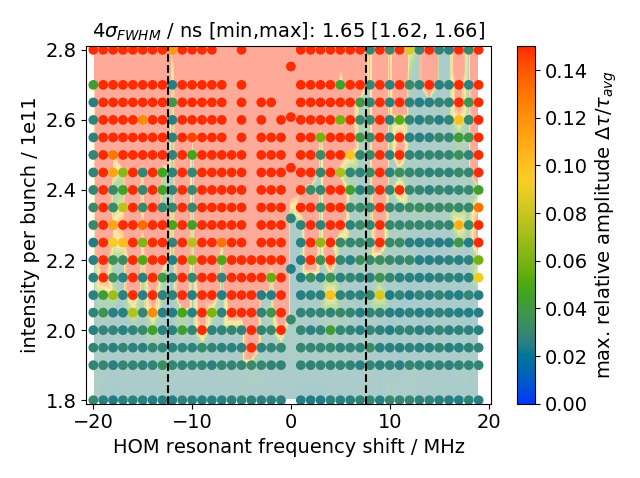 7
Effect of 915 MHz HOM frequency shift
Fourier Transform of threshold curve (obtained by hand) reveals additional 2.5 MHz (0.4 micro s) modulation:
16 bunches (16x25ns)
Twice batch spacing (2x200ns)
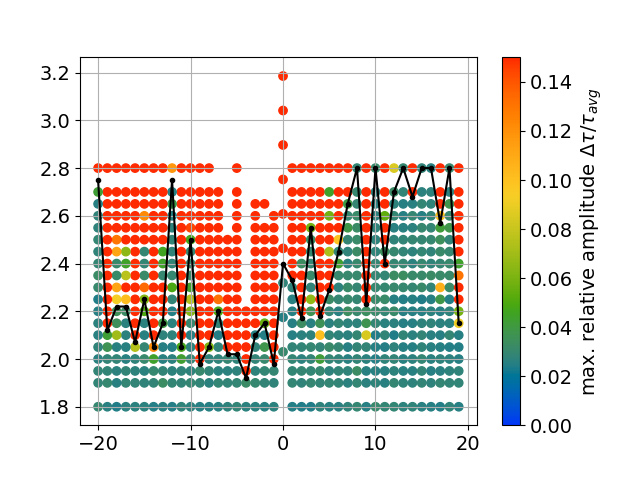 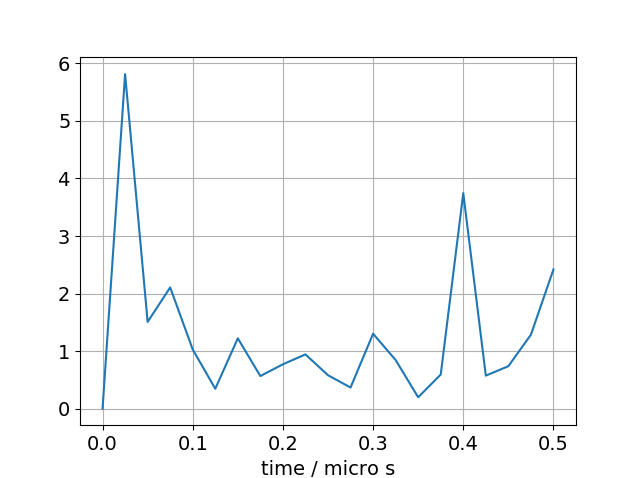 25ns
8
4x72 bunches, single-resonator model
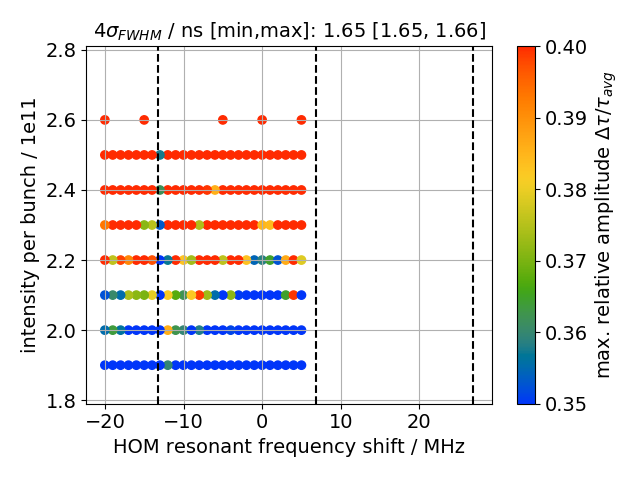 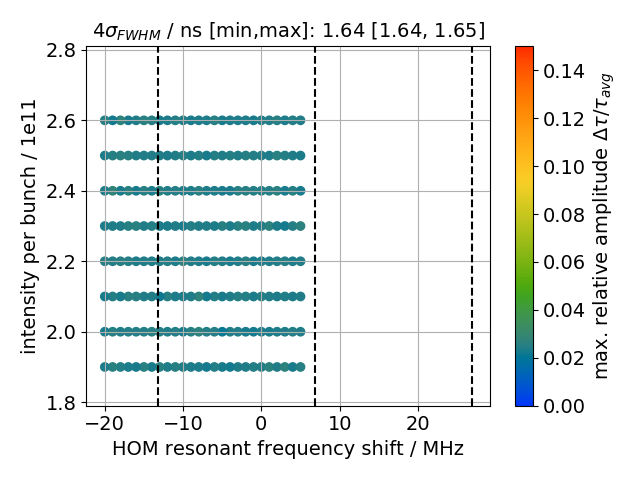 800 at10%
800 off
9
4x72 bunches, single-resonator model
Fourier Transform of threshold curve (obtained by hand) reveals no peak in spectrum
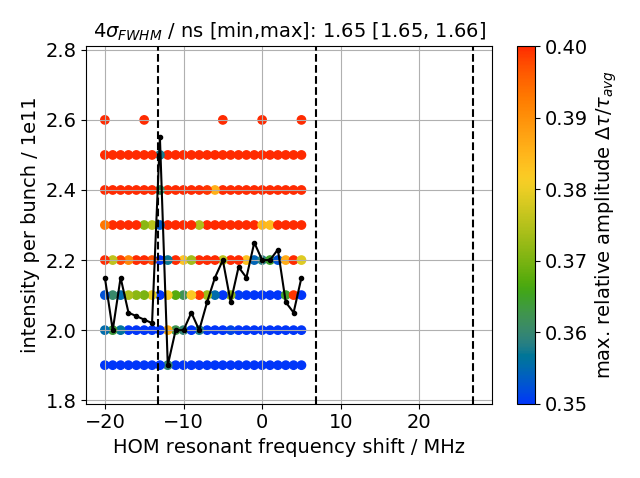 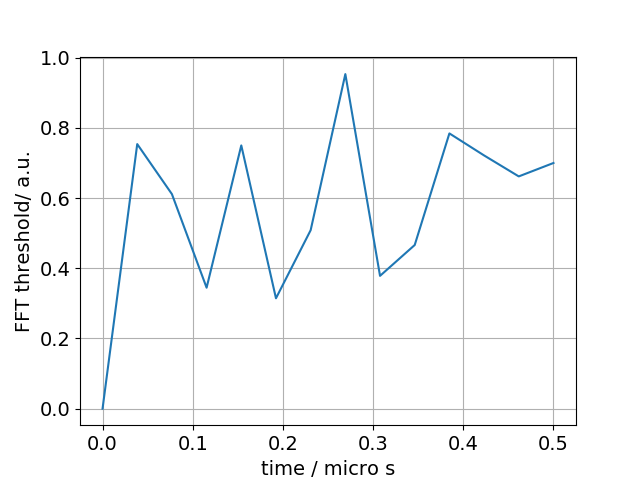 10
4x72 bunches, two-resonators model
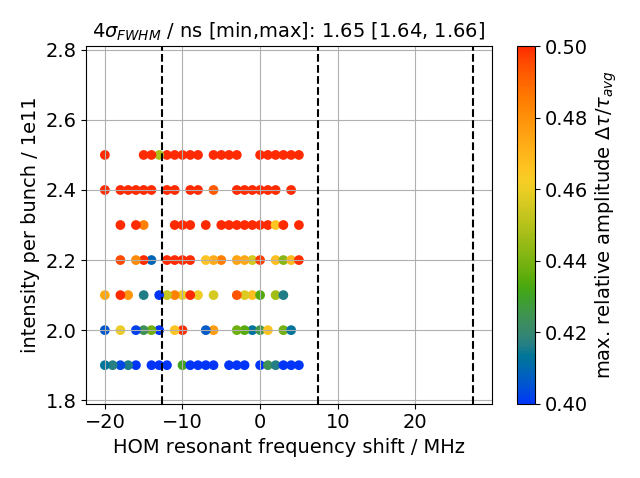 Simulations ongoing!
800 off
11
Summary
Next step
2.5 Modulation due to batch spacing?
Simulate full impedance model with different batch spacings
Thank you for your attention!
12